Registrierkassenverordnung: Markt- & Entwicklungstendenzen der Softwaresysteme, insbesondere der Vergleich der Systeme für die Gastwirtschaft
Lukas Ziegler 11779204
Agenda
Einleitung
Zentrale Fragestellung
Technik
Preis-Leistungsvergleich der Systeme für die Gastwirtschaft
Kleinunternehmen
Mittelunternehmen
Großunternehmen
Fazit
Einleitung
Datenerfassungsgerät  auf den Verkauf von Waren und Dienstleistungen spezialisiert 
Seit 2016 gilt für Unternehmen die Belegerteilungs- und Registrierkassenpflicht für Bareinnahmen 
Ziel dieser Seminararbeit ist es, Markt- und Entwicklungstrends der verschiedenen Softwarehersteller zu untersuchen, insbesondere der Vergleich von Systemen für die Gastwirtschaft 
spezieller Fokus auf den österreichischen Markt
Typische Geschäftsprozesse sollten unterstützt werden:
 Küchen-Kellner Funktion
 Gangfolgen
 Zeitsteuerung
 mobiles Bonieren
 Änderungswünsche der Kunden in Bezug auf die Tischnummer
 Stornos

Als zentrale Fragestellung, sollen daher unter Einbezug gewisser Funktionsbedürfnisse, die derzeitigen Markttrends verglichen und analysiert werden, um einen konkreten Aufschluss über die verschiedenen verfügbaren Registrierkassensysteme in Österreich zu geben.
alle technischen Anforderungen sind in der Registrierkassensicherheitsverordnung (RKSV) geregelt
Offene Systeme  getrennte Soft- und Hardware Systeme 
Geschlossene Systeme  Hard- und Software ist nur von einem Hersteller erhältlich 
Cloudbasierte Systeme  Registrierkassen können direkt über das Internet auf geeignete Softwares zugreifen, können mit einer großen Hardware Auswahl angebunden werden, sind wesentlich kostengünstiger
Technik
11 verschiedene Software Hersteller
Duratec digital world
 GASTROFIX
 Gastronovi
 helloCash
 iZettle Go 
Vectron Systems
Orderbird
 Paymash
 Posmatic
 Ready2order
 Simply Delivery
einfache & schnelle Bedienung
meist beschränktes Kapital
cloudbasiertes System  kostengünstig & schnell einsetzbar
Registrierkasse die sowohl am Tablet, Smartphone oder auch einfach im Browser bedient werden kann
Kleinunternehmen
eine iOS oder Android App ermöglicht eine intuitive und unkomplizierte Installation
cloudbasiertes Kassensystem 
Medium Modell 6,90€/Monat 
Premium Modell 10,90€/Monat 
Gastro Version 14,90€/Monat 
Mitarbeiter- und Kundenverwaltung, individuelle Angebote, mehrere Zahlungsmethoden, ein Kassenbuch, hilfreiche Statistiken, einfacher Datenexport und eine einfache Rechnungserstellung
helloCash
cloudbasiertes iPad Kassensystem 
leistungsstarke und intuitive Software, welche über zahlreiche nützliche Gastro Funktionen verfügt 
Dashboard, mobiles Bonieren, Kellnerschlösser, Einsatz von Apple Produkten, AnyWay-Technologie, Personaleinsatzplanung, Warenwirtschaft, Hotelsoftware und Lieferservices 
monatliche Lizenzgebühr in Höhe von 60,00€
Posmatic
Gastronovi
cloudbasiertes Kassensystem 
All-in-One Lösung: Service, Support, Hard- und Software werden zur Verfügung gestellt 
Erstellung der Speisekarte, Programmierung der Kasse, Organisation der Buchhaltung, Kalkulation des Wareneinsatzes und Überprüfung des Lagerbestandes 
10 Module und 5 Erweiterungen 
preislich startet man bei 49,00€ im Monat
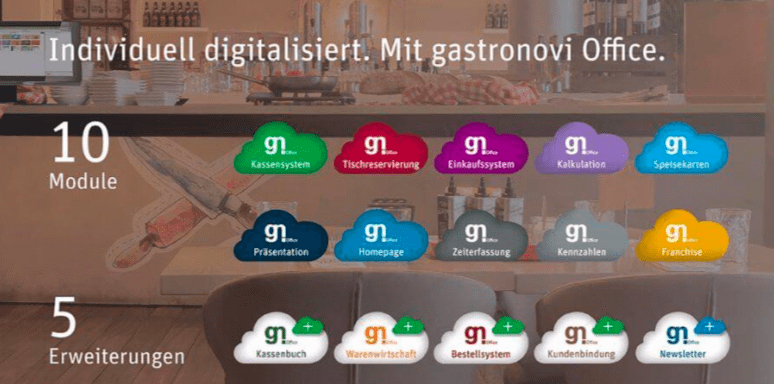 einfache und schnelle Bedienung
verfügen meist über ein höheres Budget
Anschaffung stationärer Registrierkassen
All-in-One Paket
Mittelunternehmen
cloudbasiertes Kassensystem 
Restaurant: zentrale Artikelverwaltung, Live Reporting vom Lagerbestand, ermöglicht schnellere Inventuren, übersichtliche Darstellung, funktioniert auch auf jedem Smartphone 
Lieferservice: Verknüpfung mit Lieferando-Webshop, Kundendaten & Artikellisten werden zentral im System abgespeichert, Optimierung der Marketingstrategien 
Basispaket ist ab bereits 49,00€ erhältlich
Simply Delivery
orderbird
cloudbasiertes iPad Kassensystem 
unkomplizierte Installation, kabelloses Bondrucken, integrierte Zahlungsmöglichkeiten, geschütztes Gäste-WLAN und ein aufschlussreiches Live-Reporting
MY orderbird synchronisiert und speichert alle Kassendaten automatisch
bereits ab 29,00€ monatlich zuzüglich anfallender Service Gebühren erhältlich 
bei einer Lizenz-Bindung von 3 Jahren erhält man einen iPad gratis
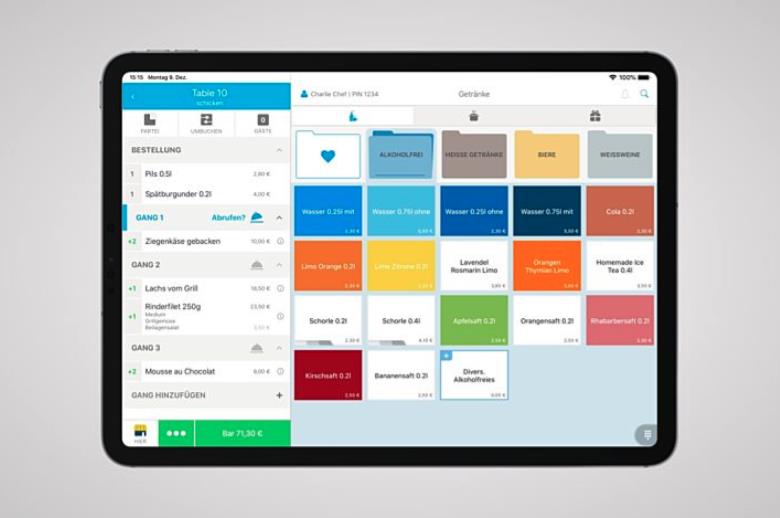 eine filialübergreifende und konsequente Verfolgung der Unternehmenszahlen steht immer deutlicher im Vordergrund
sichere und risikofreie Datensicherung
Vectron Systems kann mit bereits 30 Jahren Erfahrung punkten  bietet fünf verschiedene stationäre Kassensysteme an
Großunternehmen
Geschlossenes System, Kassenapps ermöglichen zahlreiche hilfreiche Funktionen 
Vectron Mobile App bietet von der Bestellung bis hin zur Bezahlung alle wichtigen Kassier-Funktionen
MyVectron Reporting App verschafft einen Überblick über Umsatzprognosen, Trends und Hochrechnungen
nützliches Kundenbindungsprogramm „bonVito“ 
Anschaffungskosten liegen zwischen 2.000-4.000€ (Leasing-Variante ab 49,00€ möglich)
Vectron Systems
ready2order
cloudbasiertes Kassensystem 
Standardlizenz: Warenwirtschaft, Statistiken, automatischer Tagesabschluss, Datenexport, Kundenverwaltung, Rabattfunktionen und Teilzahloptionen 
Gastrolizenz: Tischübersicht, Tisch- und Rechnungsteilung, Menügangauswahl, Funkbonieren in die Küche, Beilagenmanagement
Gastro-Lizenz ist monatlich bereits ab 29,00€ erhältlich
Fazit
derzeitiger Markttrend der Registrierkassen geht in Richtung cloudbasiertem Softwaresystem
Unternehmen steht ein breites Spektrum an verschiedenen Systemen zur Verfügung
für Österreich ist die RKSV von besonderer Relevanz
Funktionen wie eine Funkbonierung in die Küche, ein automatischer Tagesabschluss, Rechnungserstellung und Rechnungsteilung, Tischübersicht, Organisation der Buchhaltung und ein einfacher Datenexport sollten enthalten sein
es können klare Markt- und Entwicklungstrends für die zahlreichen Registrierkassensysteme am österreichischen Markt erkannt werden
Vielen Dank für eure Aufmerksamkeit!